MAST/VAO Portal Development
Tom Donaldson
   Tony Rogers 
      October 17, 2011
Project Goals
Unify web access to MAST data and services
Data Discovery and Exploration
Visualization
Download and analysis
Mission-specific features
Share infrastructure between MAST and VAO Portals
Efficient use of limited resources
Seamless access to VAO data and services
Extensible and flexible architecture
Allow growth to Mobile, Desktop and Script access
Allow for the evolution of client and server technologies
Allow utilization of existing services
Architecture Overview
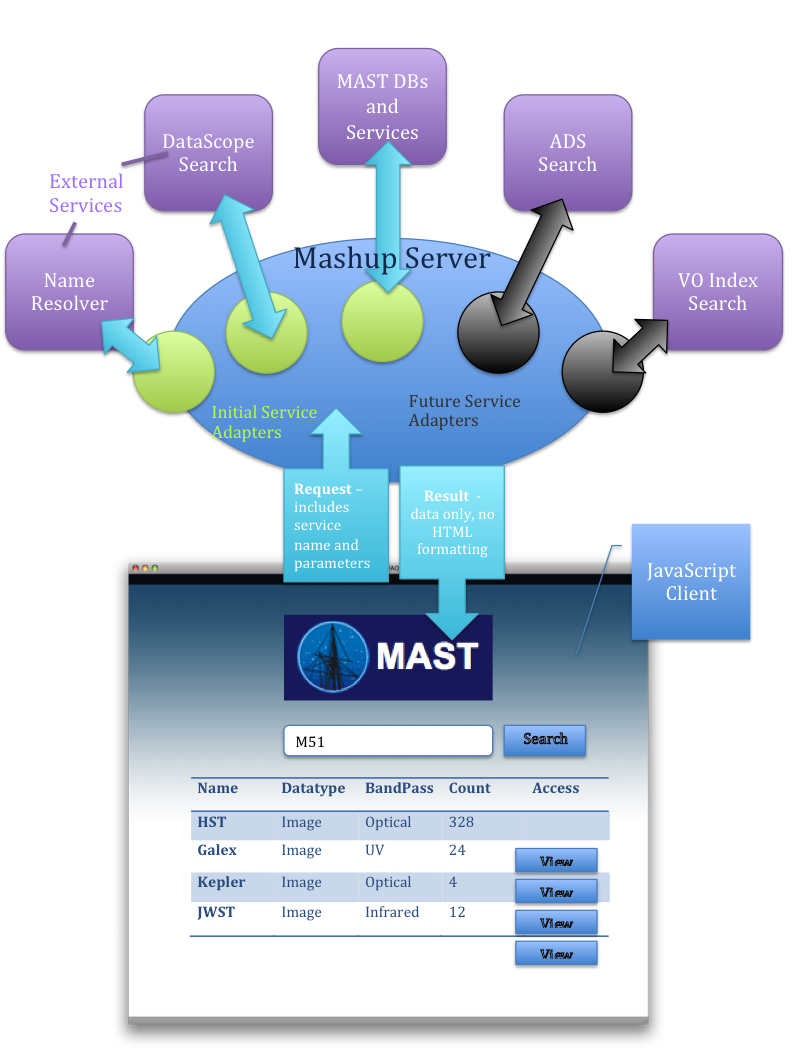 Architecture (Mashup Server)
Unifies access to variety of data resources
MAST databases
HLA, GALEX, CAOM, HLSP
MAST and External VO services
Vo Inventory, DataScope, All Cone and SIAP services
Other web services
MAST Name Resolver
Uploaded Data Files
All queries return only data, not html.
Clients decide how to use the data.
Data available in multiple formats
JSON for client use.
Csv, xls and VO Table for user download
Formatted html, probably for printing
Soon:  Server-side paging, sorting and filtering
Architecture (Web Client)
Client GUI written entirely in JavaScript
Using Ext JS 
Runs in all modern web browsers
No GUI components are generated by the server
GUI can be rearranged/rewritten without changing the server
Results data stores can be local or proxied to server
Results displayed in flexible data grids
Scrollable, even for thousands of data rows
Faceted filtering
Column manipulation
Sorting, hiding, reordering, resizing
Can include graphics such as image thumbnails
Displayed results downloadable in multiple formats
Demo
Future Plans
Searches based on observation metadata
All-Sky image browser with overlay graphics
Observation footprints
Catalog objects
Custom image cutouts
Publication links and searches
Server-side data storage and workspace
Define conventions for intercomponent communication (SAMP inside the web page?)